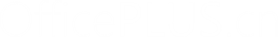 20XX
简约绿色风
汇报通用模板
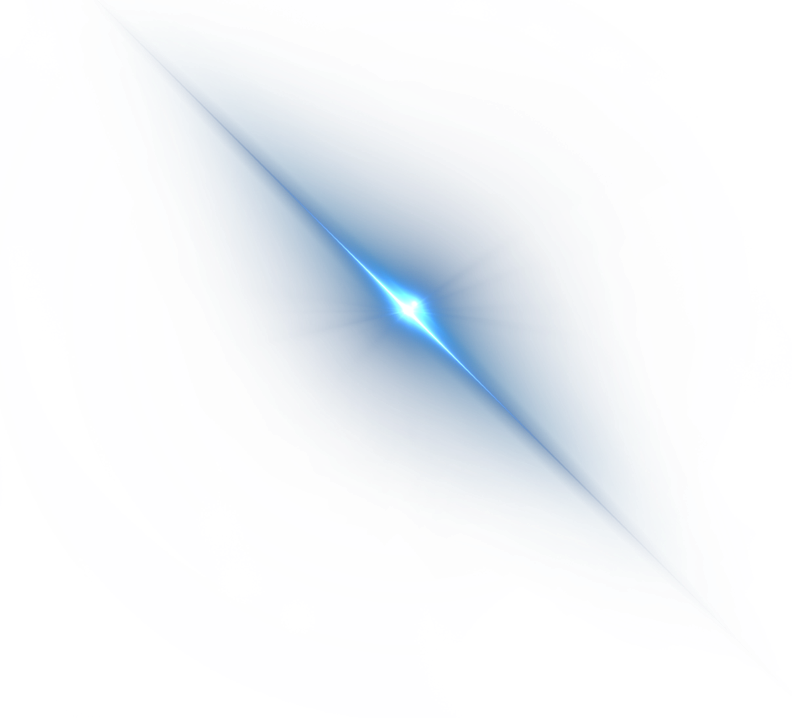 SIMPLE GREEN WIND REPORT GENERIC TEMPLATE
OfficePLUS
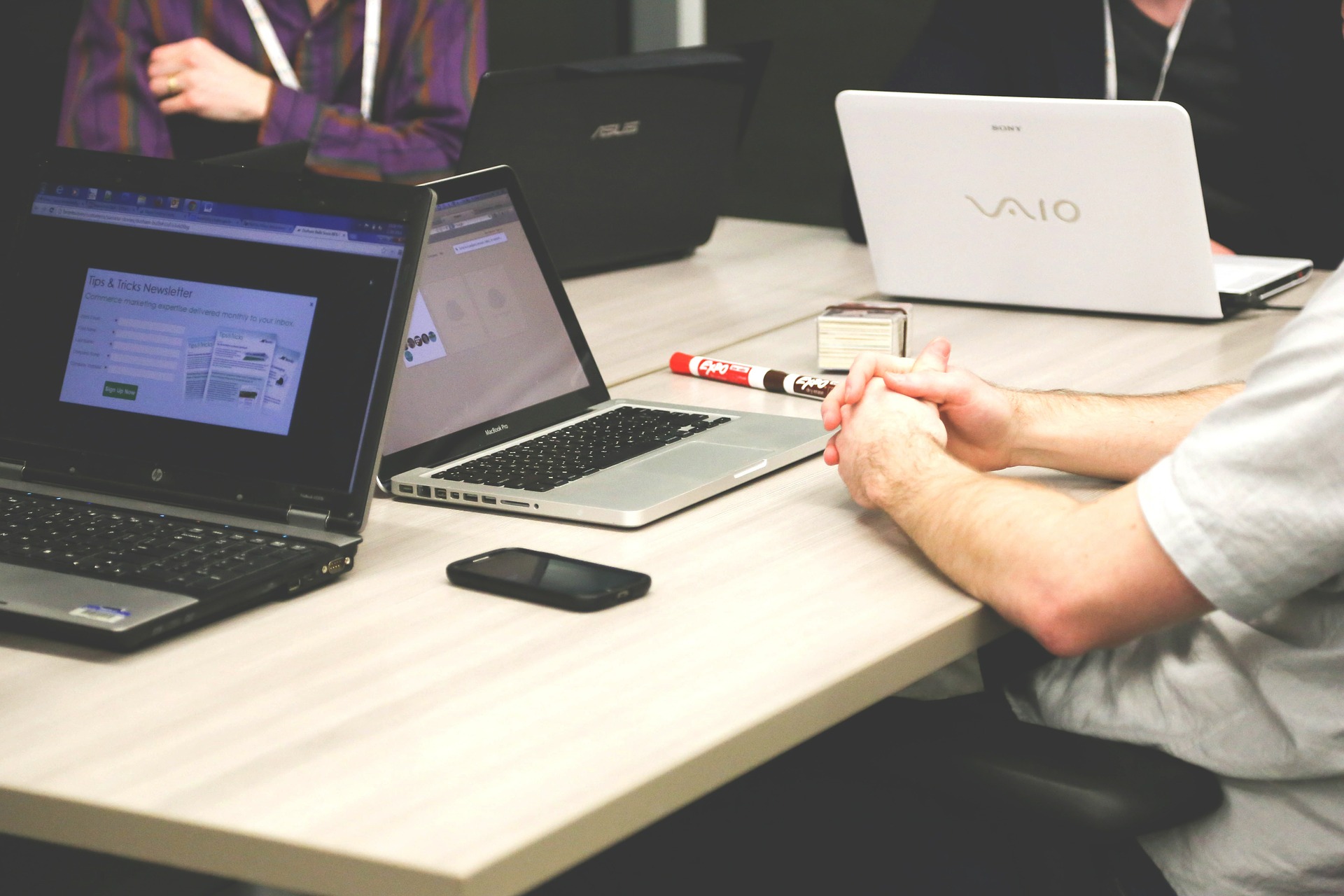 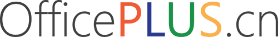 04
01
02
03
项目工作总结
工作完成情况
未来计划项目
工作开展汇报
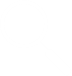 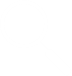 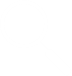 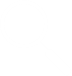 目录
CONTTNTS
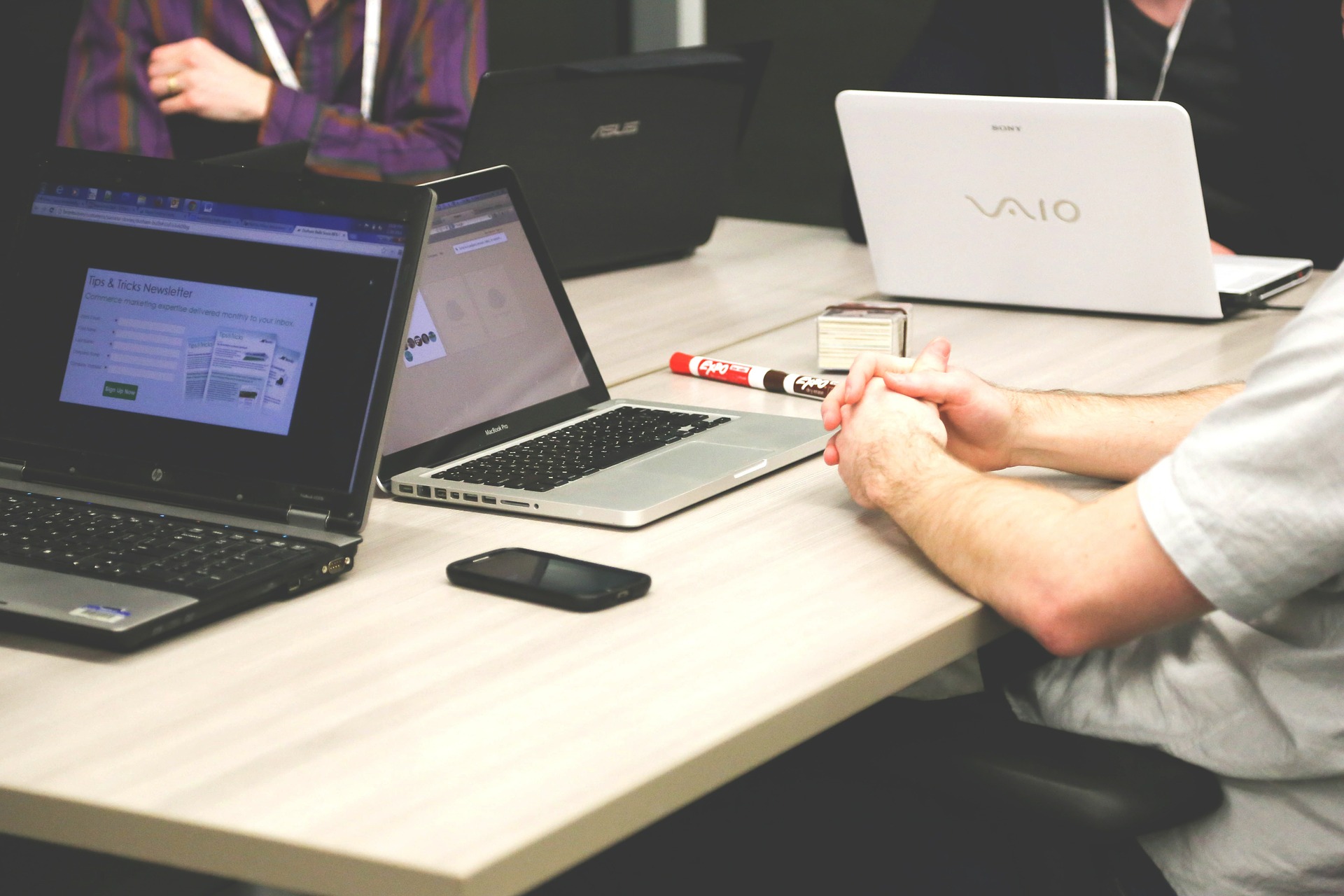 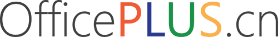 PART ONE
项目工作总结
推荐使用OPPOSANS 作为本套模板的标准字体搭配，当然也可以用电脑自带的微软雅黑进行替代，行距建议你使用1.3倍进行使用。
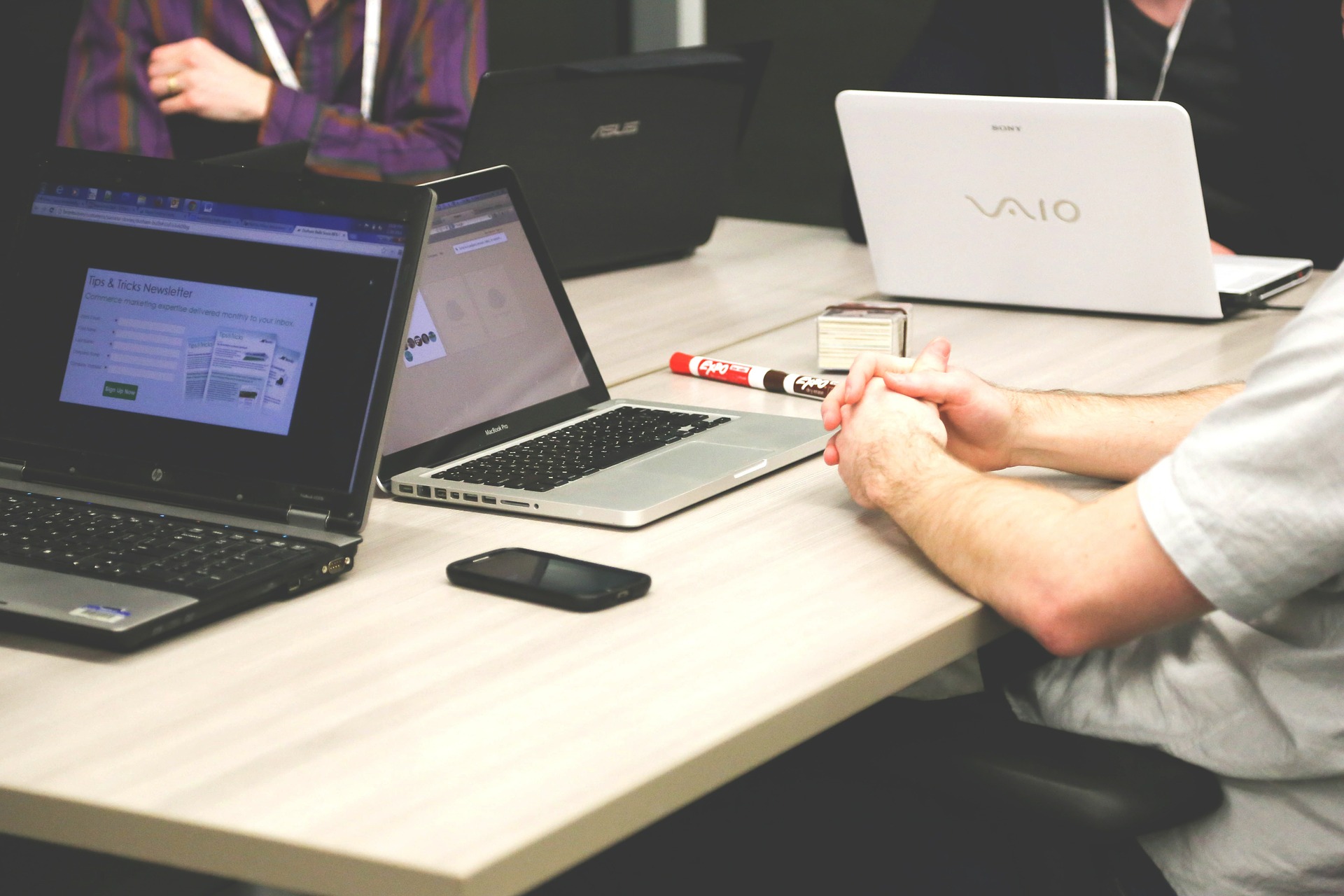 关于工作情况的汇报
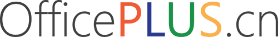 21%
88%
36%
工作项目A
工作项目B
工作项目C
推荐使用OPPOSANS作为本套模板的标准字体搭配
推荐使用OPPOSANS作为本套模板的标准字体搭配
推荐使用OPPOSANS作为本套模板的标准字体搭配
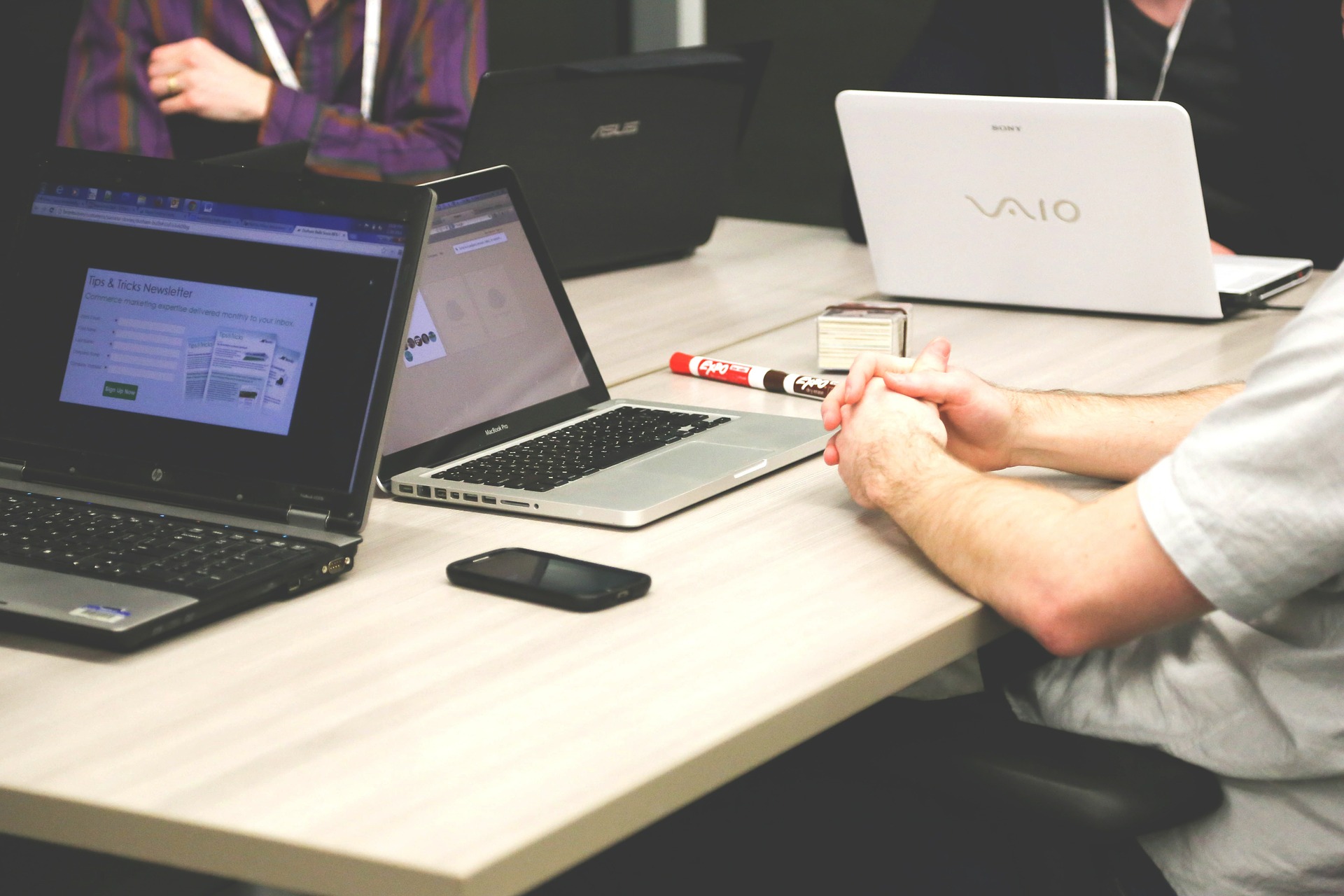 关于工作情况的汇报
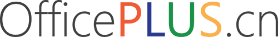 01.公司的持续输出
02.科室的持续输出
03.个人的持续输出
推荐使用OPPOSANS 作为本套模板的标准字体搭配，当然也可以用电脑自带的微软雅黑进行替代，建议你使用
推荐使用OPPOSANS 作为本套模板的标准字体搭配，当然也可以用电脑自带的微软雅黑进行替代，建议你使用
推荐使用OPPOSANS 作为本套模板的标准字体搭配，当然也可以用电脑自带的微软雅黑进行替代，建议你使用
A
B
C
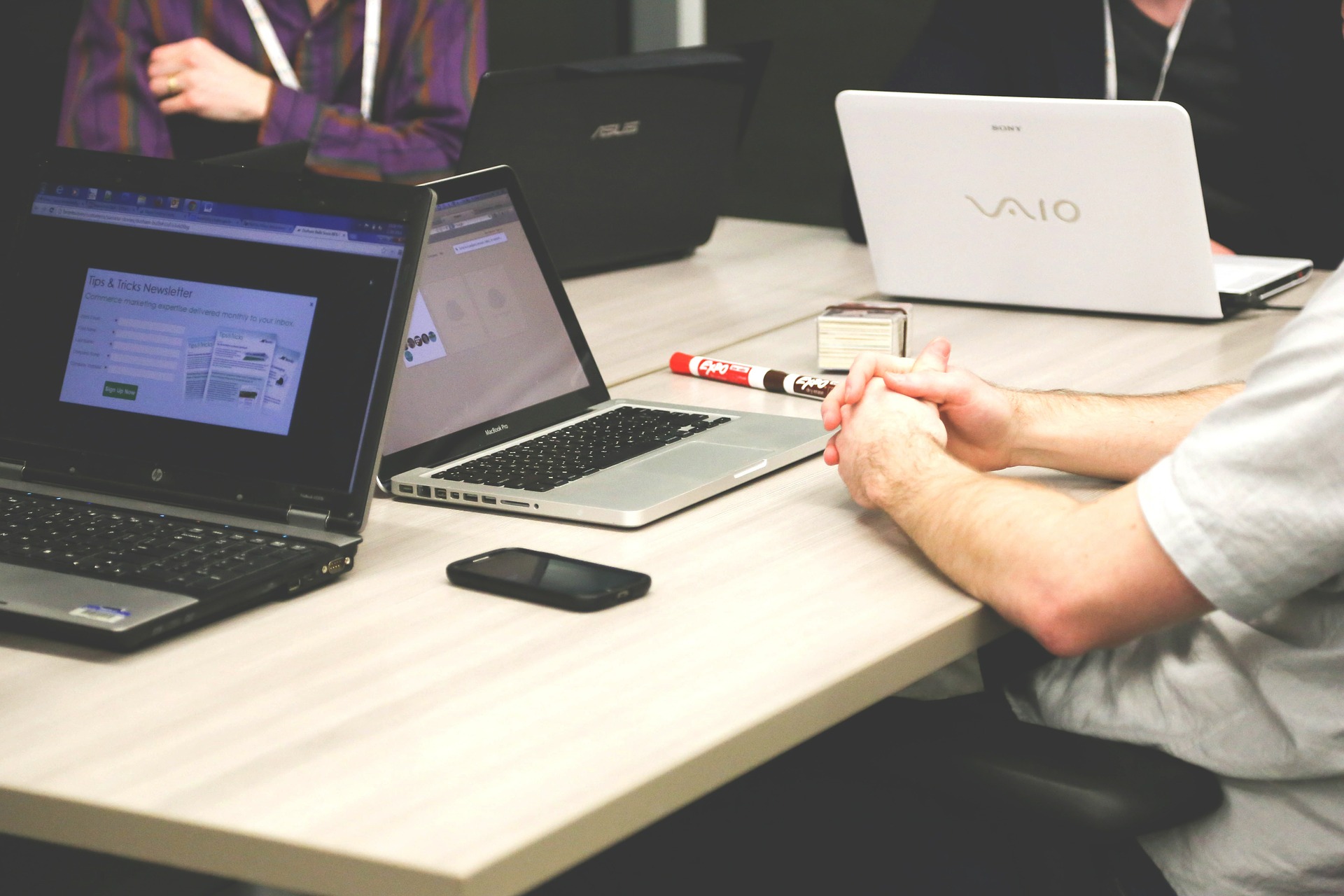 关于工作情况的汇报
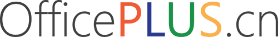 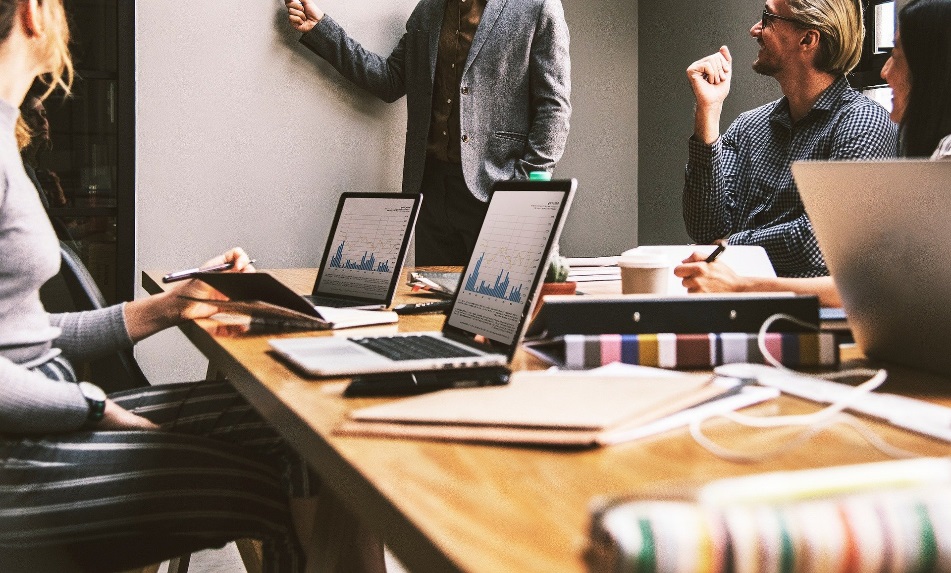 项目内容
项目内容
项目内容
项目内容
推荐使用OPPOSANS 作为本套模板的标准字体搭配，当然也可以用电脑自带的微软雅黑替代
推荐使用OPPOSANS 作为本套模板的标准字体搭配，当然也可以用电脑自带的微软雅黑替代
推荐使用OPPOSANS 作为本套模板的标准字体搭配，当然也可以用电脑自带的微软雅黑替代
推荐使用OPPOSANS 作为本套模板的标准字体搭配，当然也可以用电脑自带的微软雅黑替代
W
S
O
T
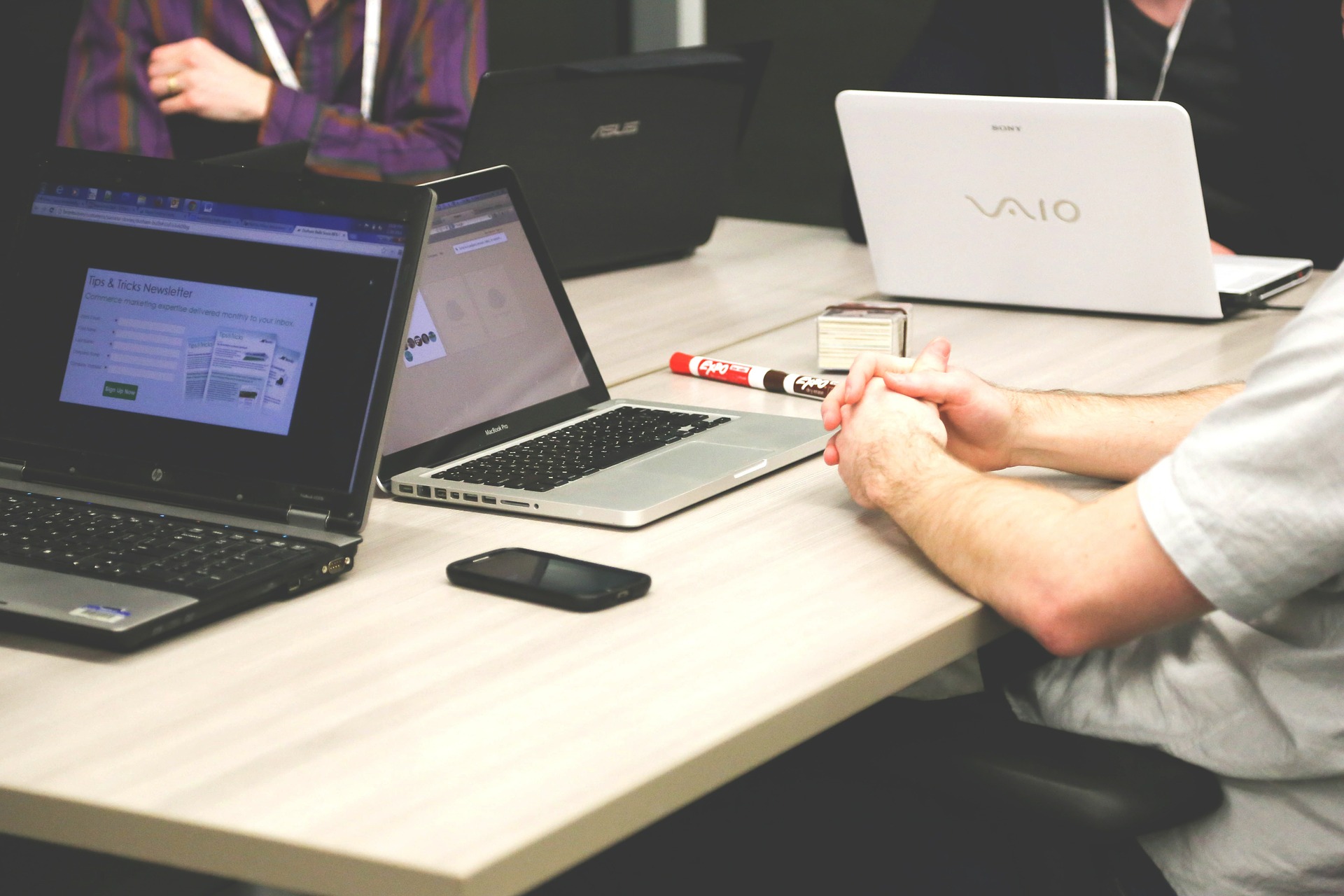 关于工作情况的汇报
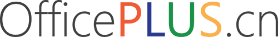 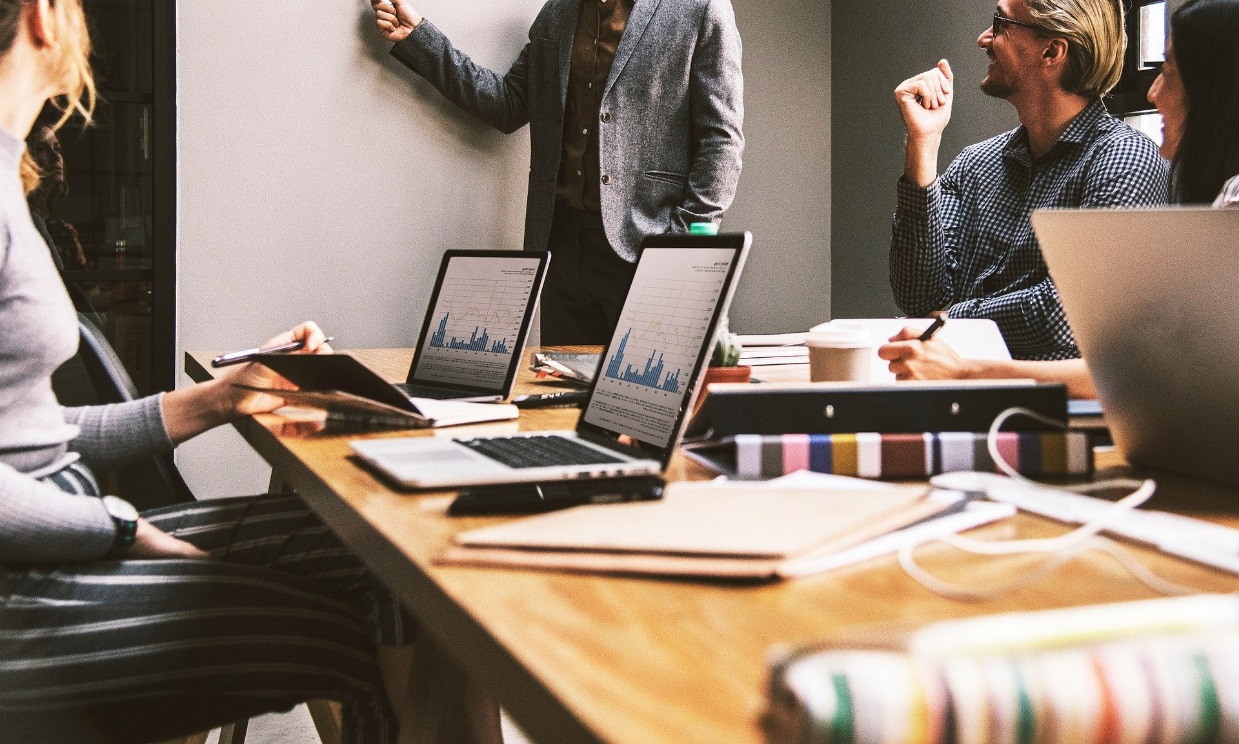 思想上严于律己
工作上保质保量
推荐使用OPPOSANS 作为本套模板的标准字体搭配，当然也可以用电脑自带的微软雅黑进行替代，建议你使用1..3行距
推荐使用OPPOSANS 作为本套模板的标准字体搭配，当然也可以用电脑自带的微软雅黑进行替代，建议你使用1..3行距
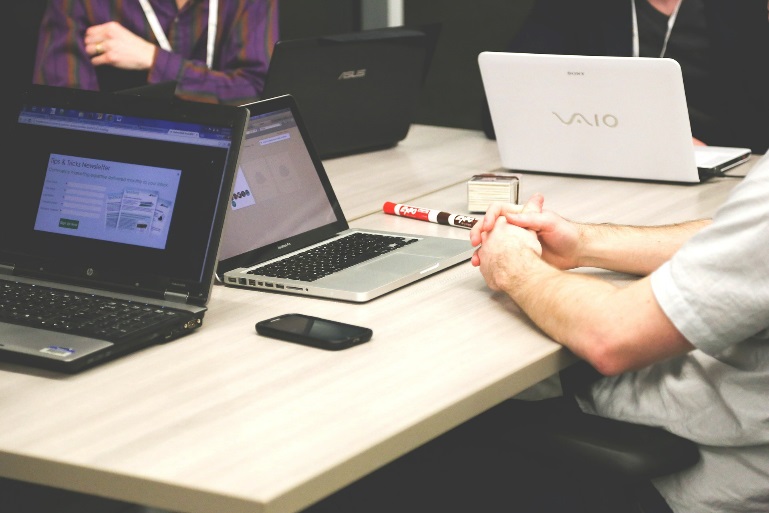 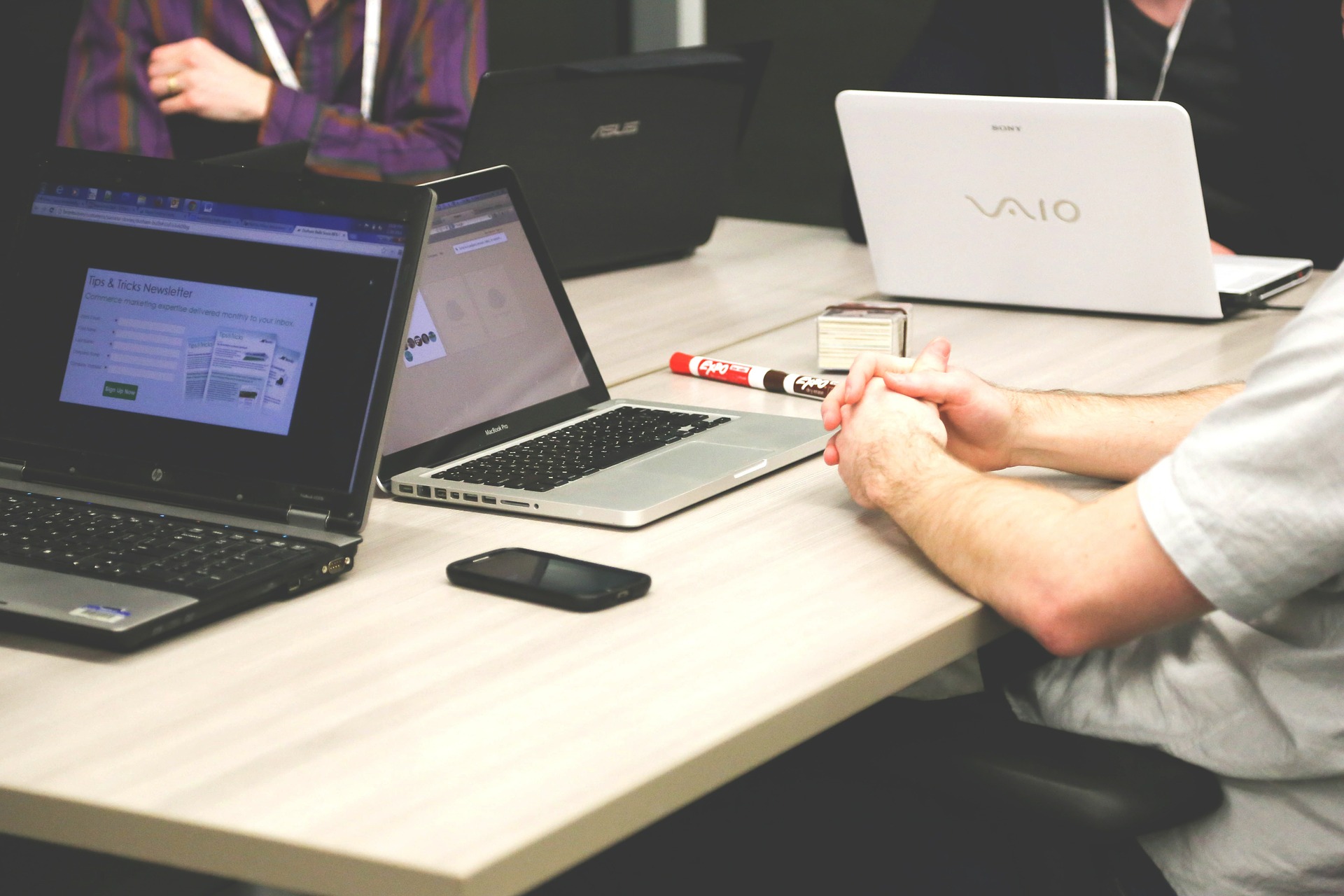 关于工作情况的汇报
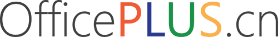 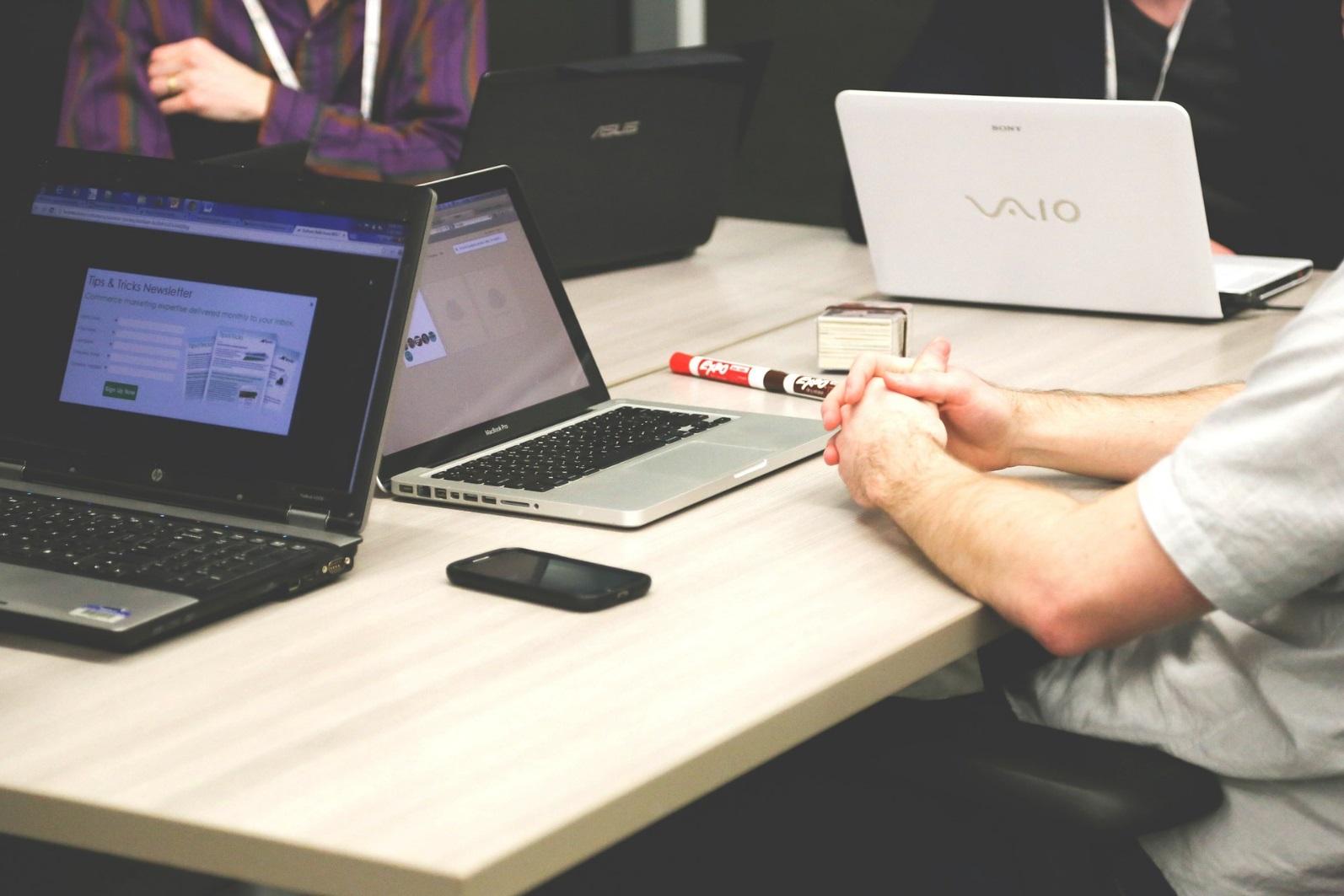 工作存在的问题
如何去解决问题
推荐使用OPPOSANS 作为本套模板的标准字体搭配，当然也可以用电脑自带的微软雅黑进行替代，建议你使用
推荐使用OPPOSANS 作为本套模板的标准字体搭配，当然也可以用电脑自带的微软雅黑进行替代，建议你使用
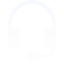 关键词
关键词
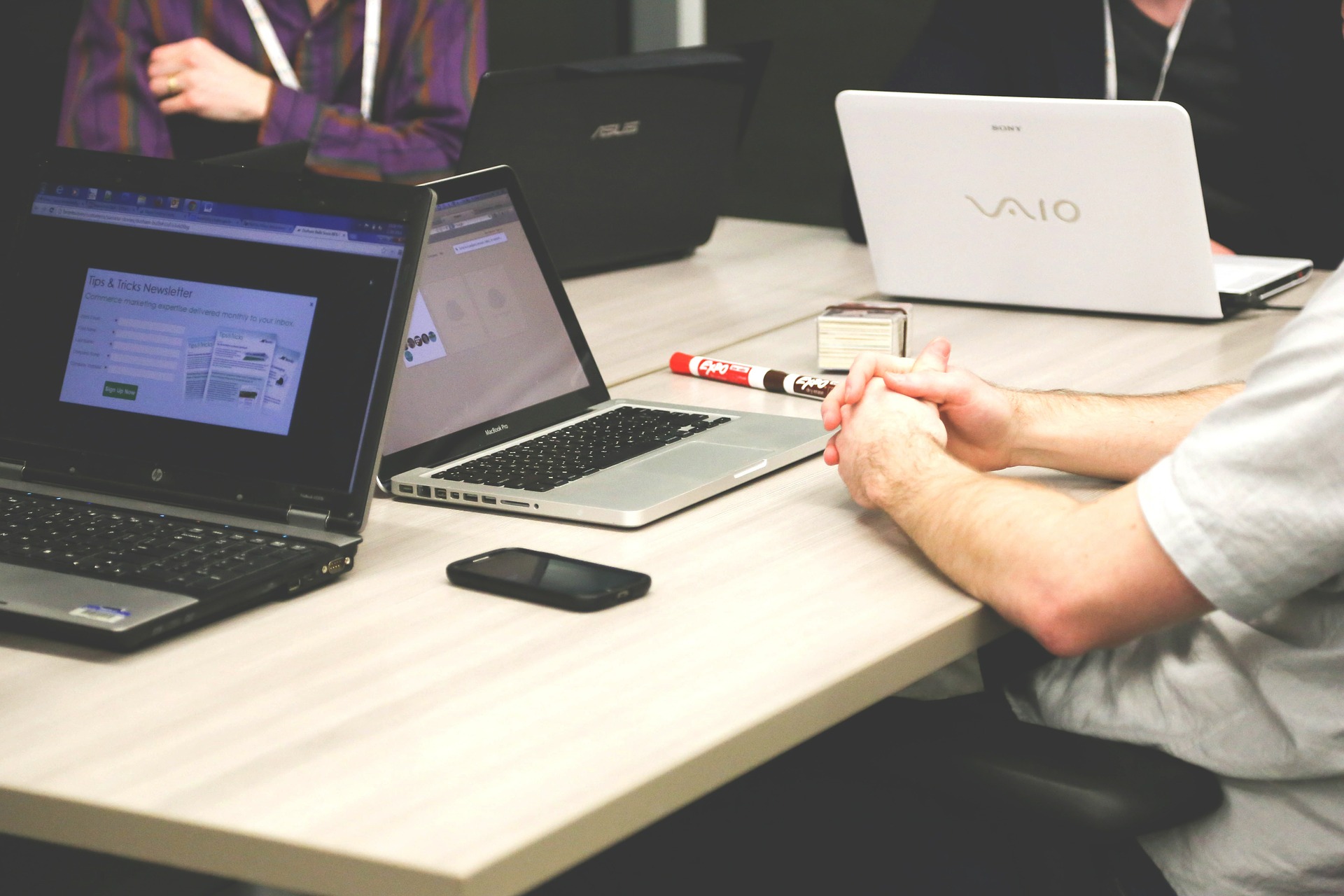 关于工作情况的汇报
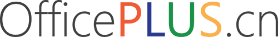 总结这里的
主要观点
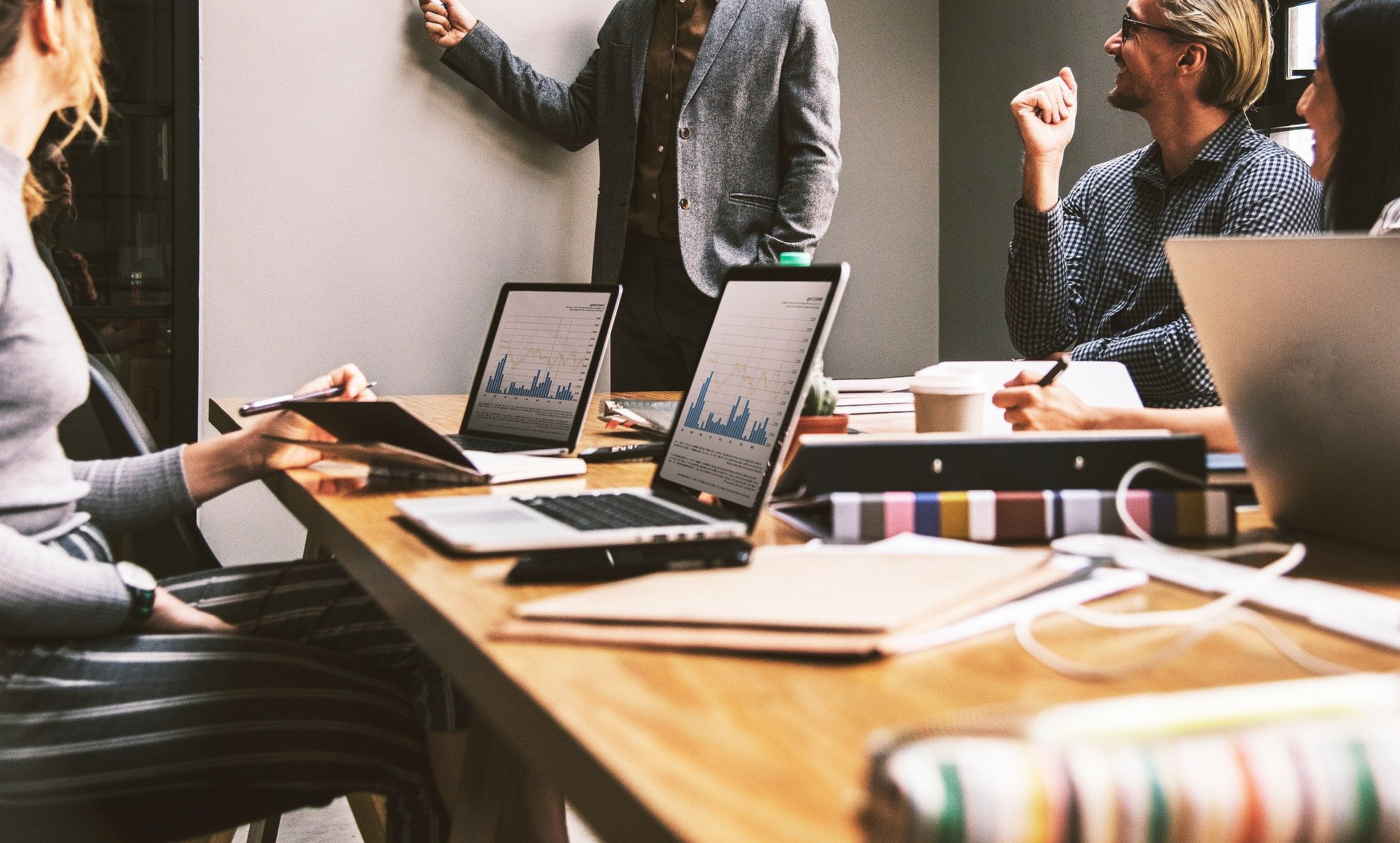 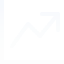 推荐使用OPPOSANS 作为本套模板的标准字体搭配，当然也可以用电脑自带的微软雅黑进行替代，建议你使用
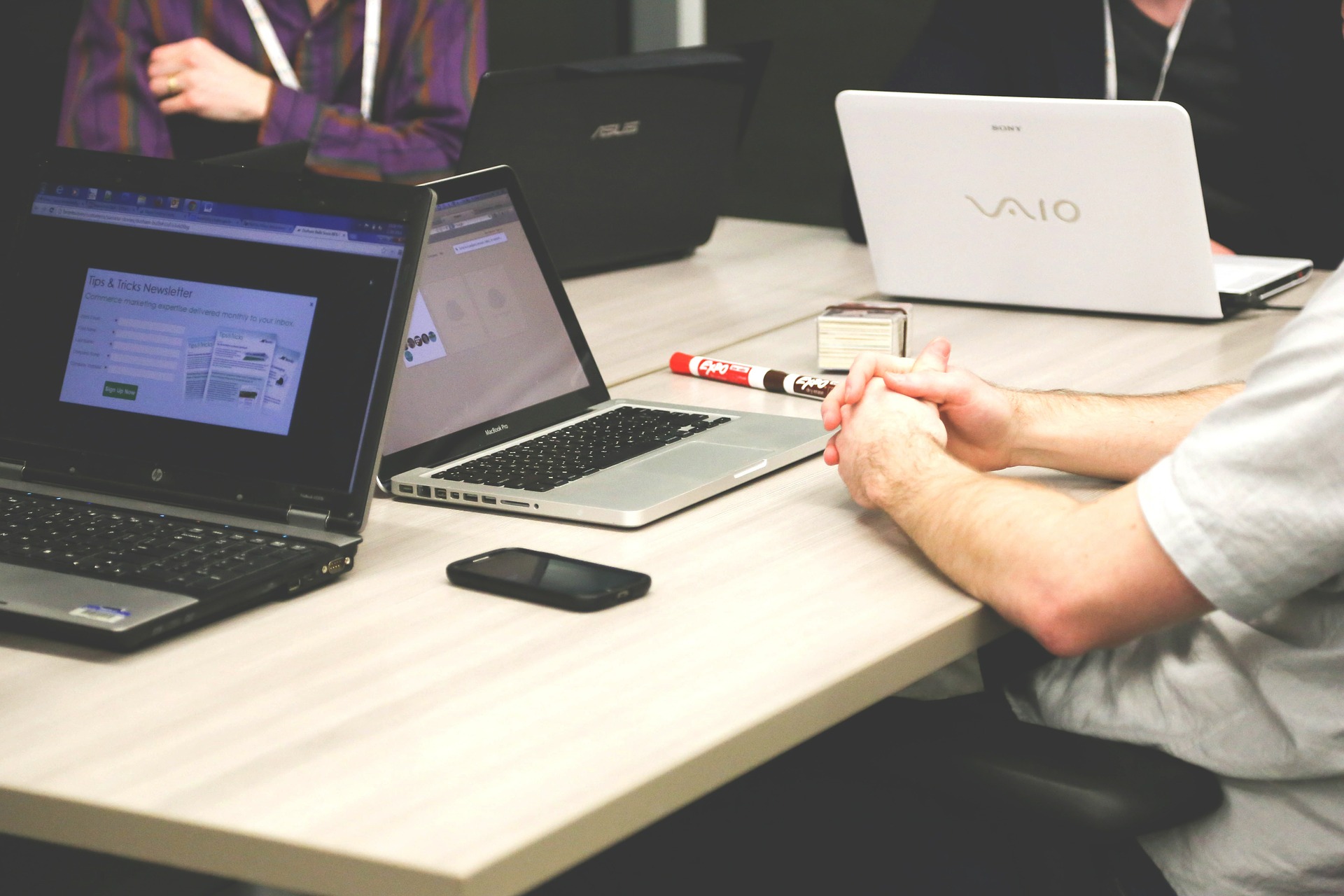 关于工作情况的汇报
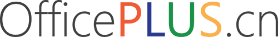 积极因素
消极因素
消极因素
消极因素
推荐使用OPPOSANS 作为本套模板的标准字体搭配可以用自带的微软雅黑
正
反
推荐使用OPPOSANS 作为本套模板的标准字体搭配可以用自带的微软雅黑
推荐使用OPPOSANS 作为本套模板的标准字体搭配可以用自带的微软雅黑
推荐使用OPPOSANS 作为本套模板的标准字体搭配可以用自带的微软雅黑
积极因素
推荐使用OPPOSANS 作为本套模板的标准字体搭配可以用自带的微软雅黑
积极因素
推荐使用OPPOSANS 作为本套模板的标准字体搭配可以用自带的微软雅黑
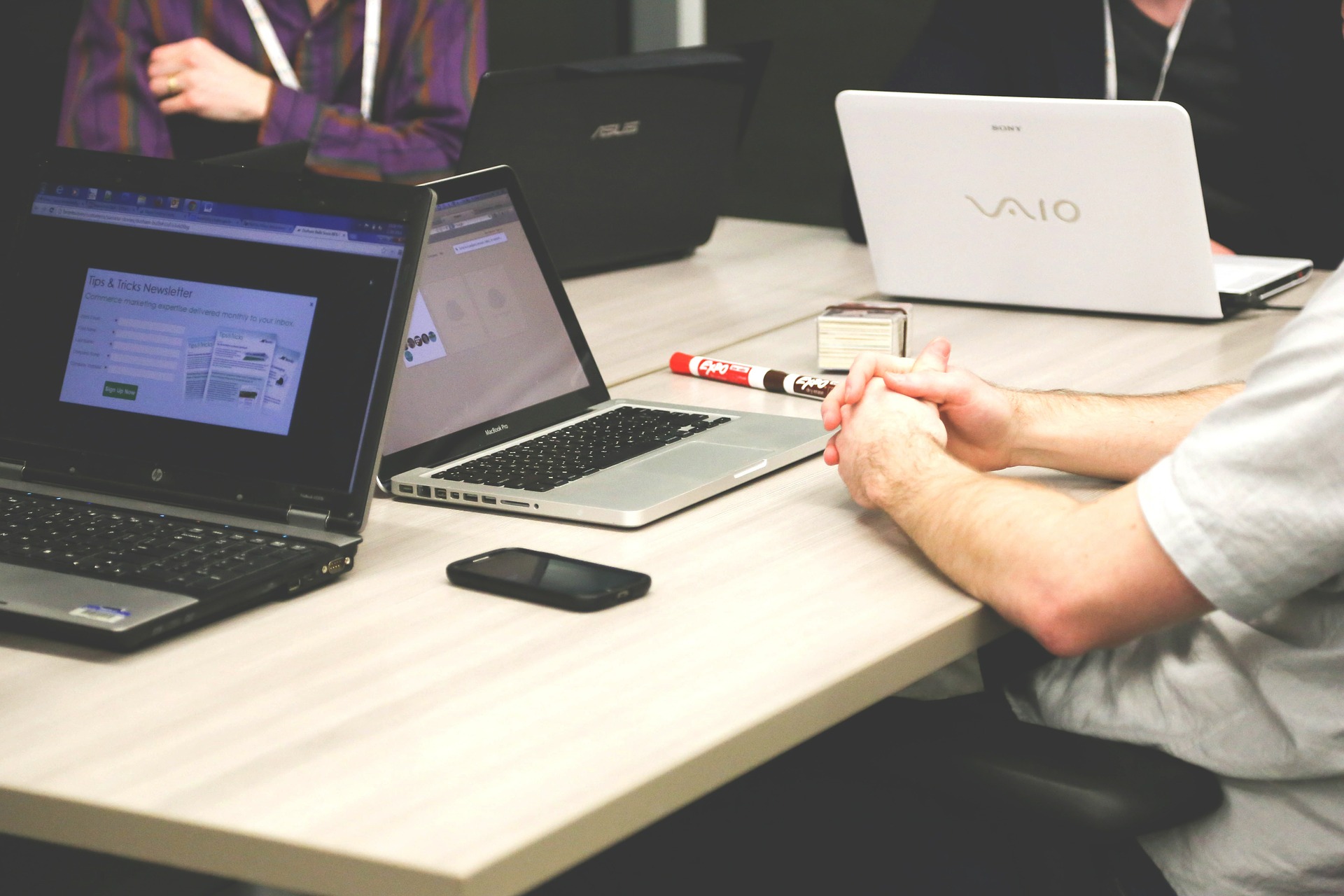 关于工作情况的汇报
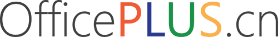 坚持本职工作
重视工作基础
加强工作力度
推荐使用OPPOSANS 作为本套模板的标准字体搭配，当然也可以用电脑自带的微软雅黑替代
推荐使用OPPOSANS 作为本套模板的标准字体搭配，当然也可以用电脑自带的微软雅黑替代
推荐使用OPPOSANS 作为本套模板的标准字体搭配，当然也可以用电脑自带的微软雅黑替代
学习国家政策
推荐使用OPPOSANS 作为本套模板的标准字体搭配，当然也可以用电脑自带的微软雅黑替代
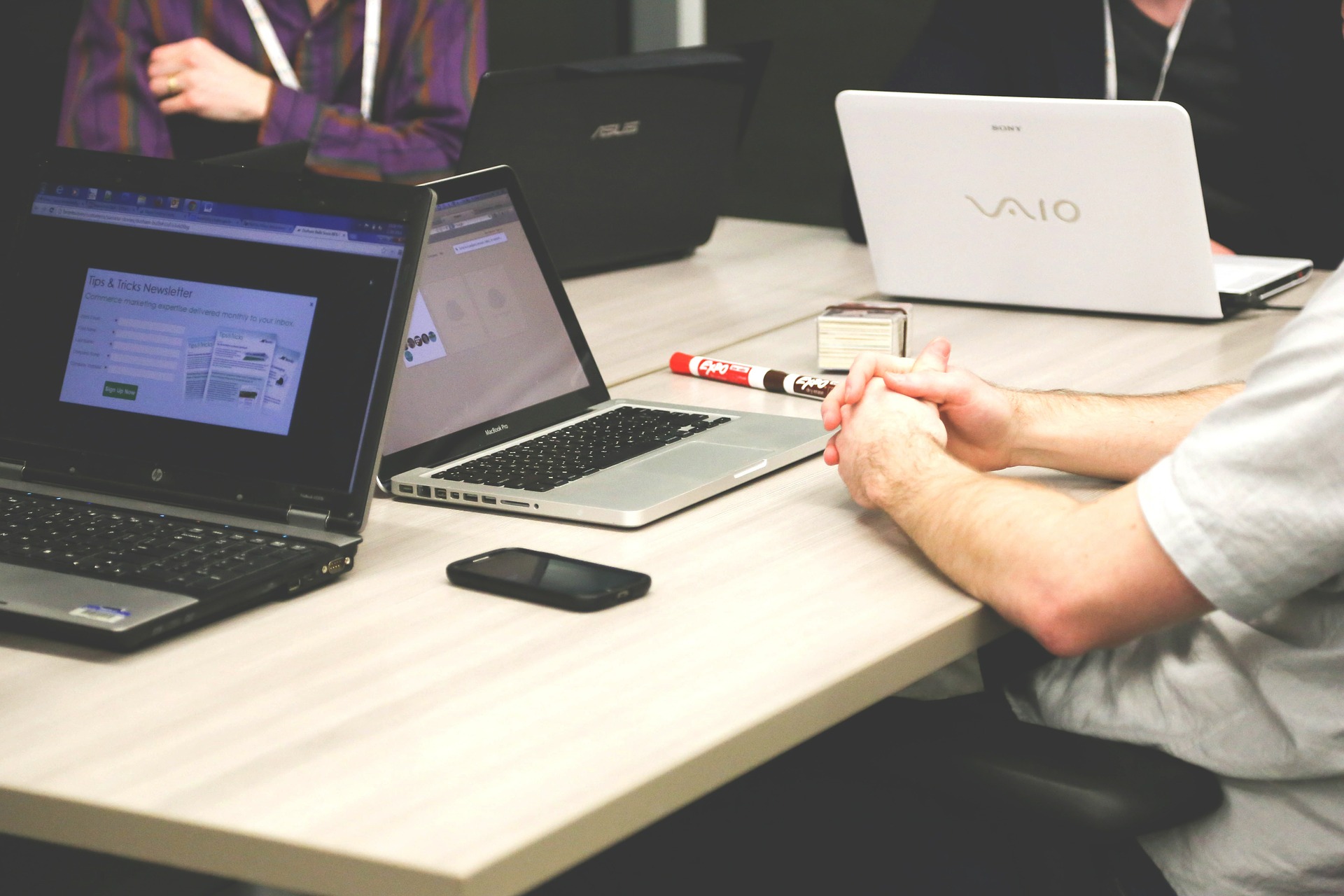 关于工作情况的汇报
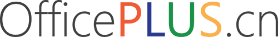 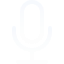 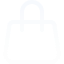 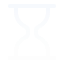 取得成就
取得成就
取得成就
推荐使用OPPOSANS 作为本套模板的标准字体搭配，当然也可以用电脑自带的微软雅黑替代
推荐使用OPPOSANS 作为本套模板的标准字体搭配，当然也可以用电脑自带的微软雅黑替代
推荐使用OPPOSANS 作为本套模板的标准字体搭配，当然也可以用电脑自带的微软雅黑替代
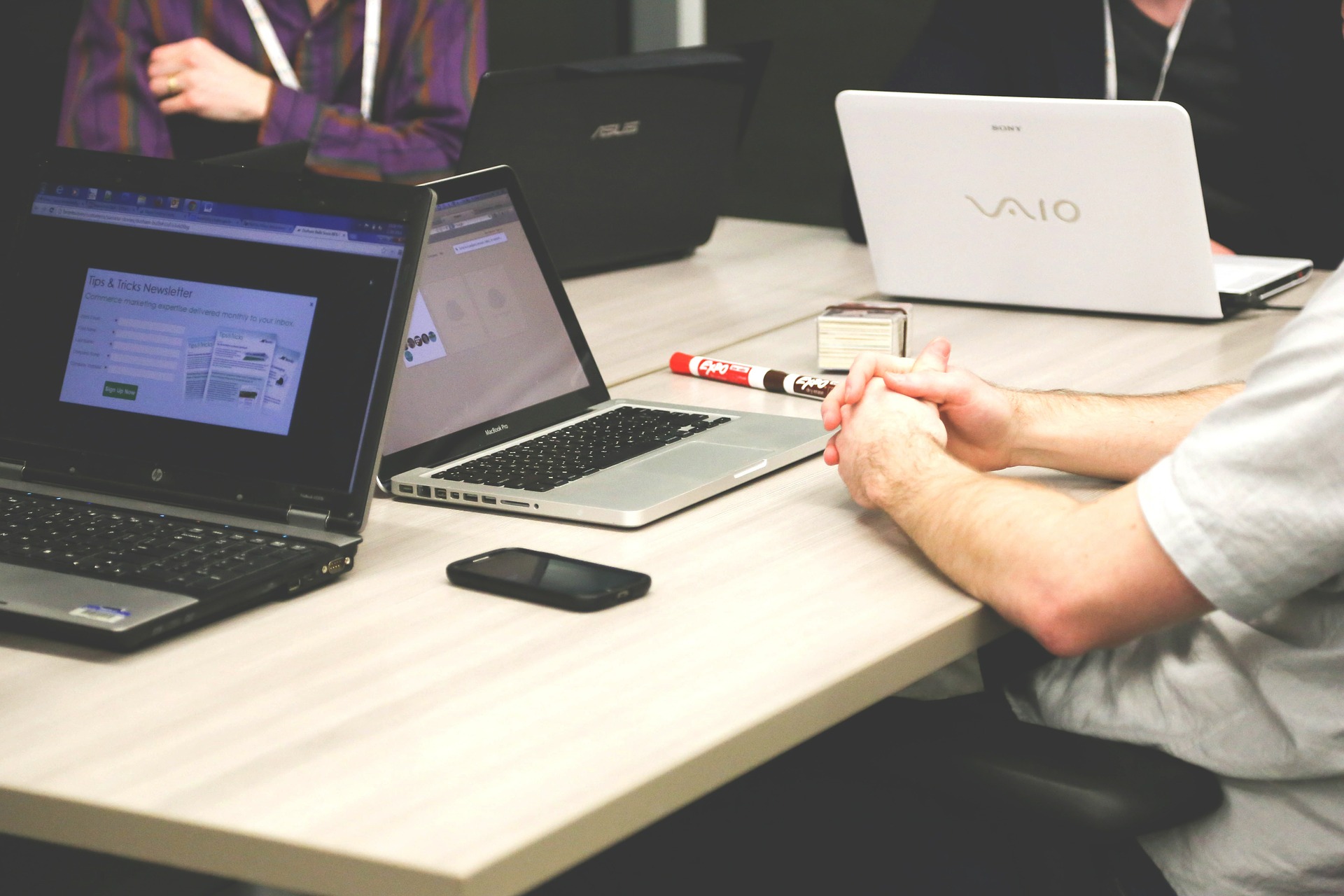 关于工作情况的汇报
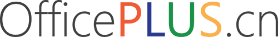 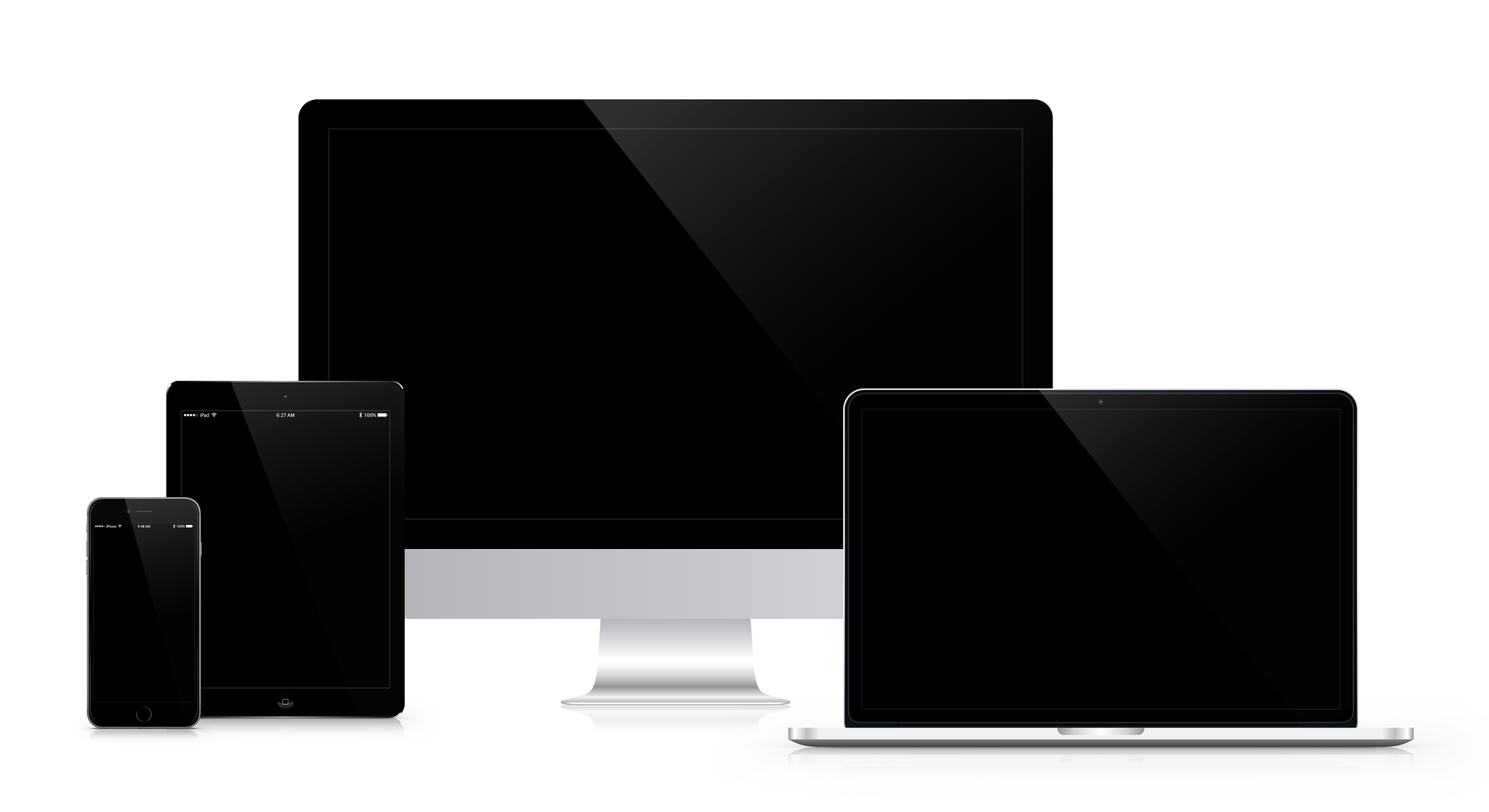 总结你的核心经验观点
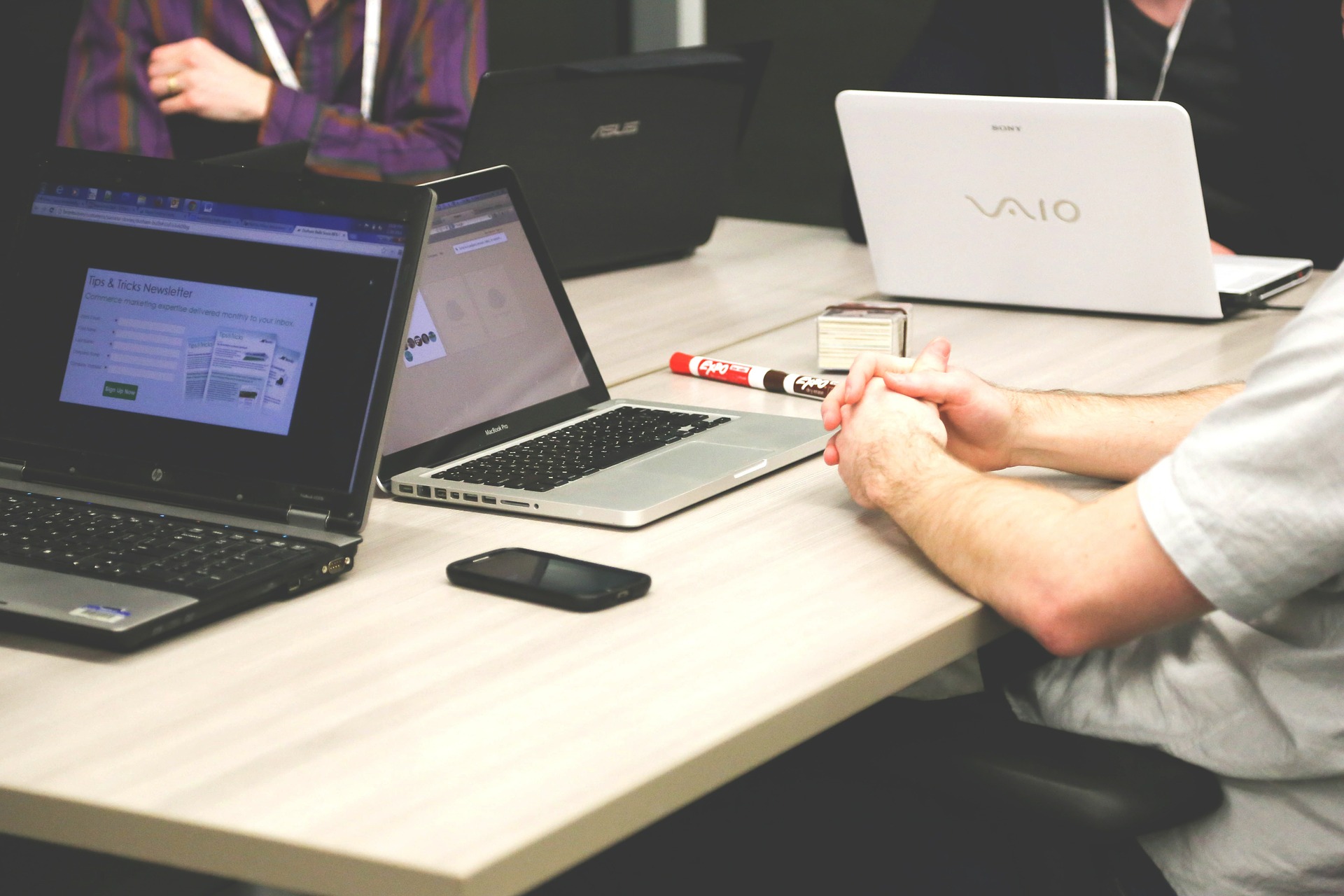 21W
21K
使用次数
使用用户
推荐使用OPPOSANS 作为本套模板的标准字体搭配当然也可以用电脑自带的微软雅黑替代
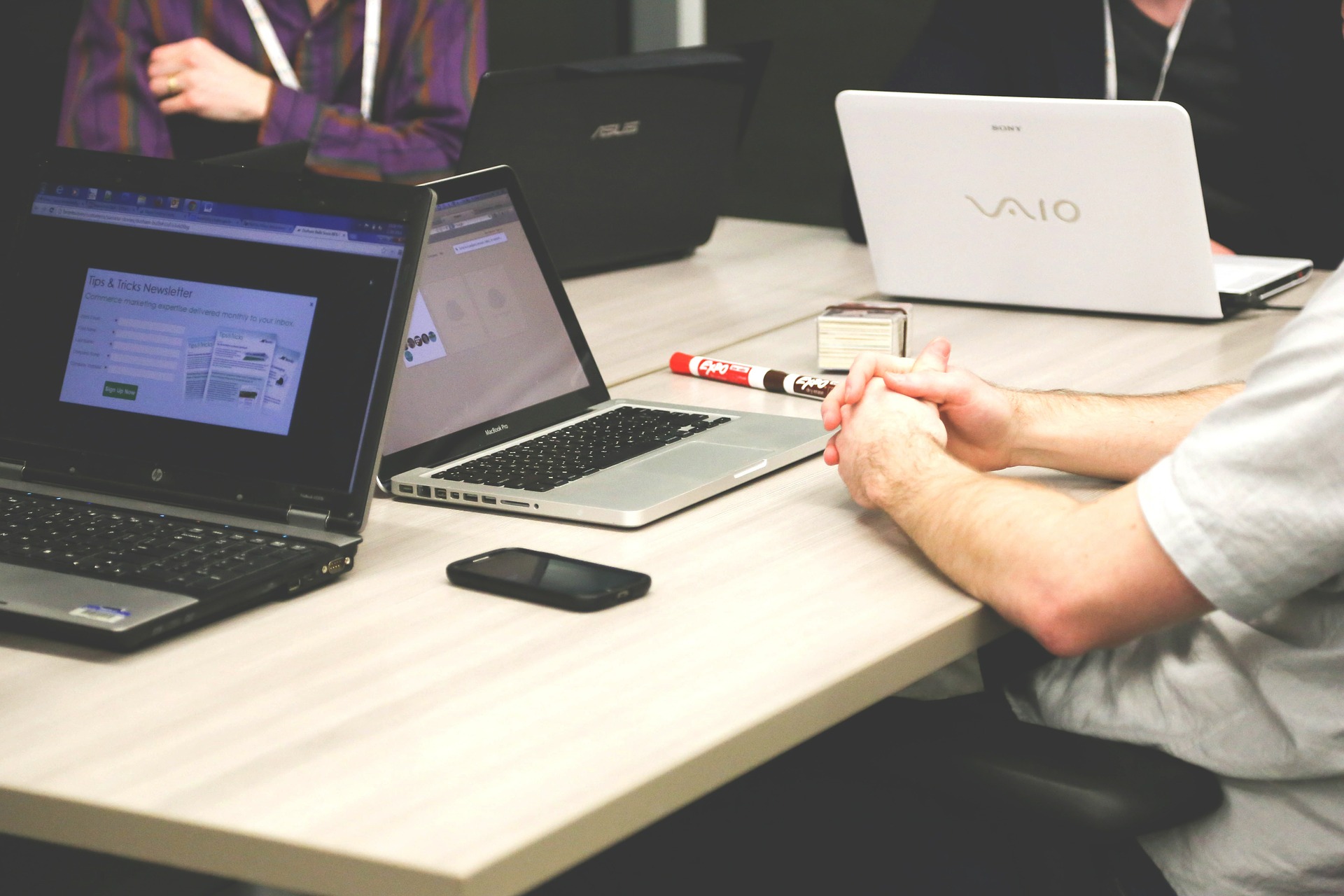 关于工作情况的汇报
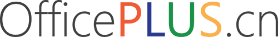 A项目进展
B项目进展
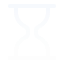 推荐使用OPPOSANS 作为本套模板的标准字体搭配，当然也可以用电脑自带的微软雅黑进行替代，建议你使用
推荐使用OPPOSANS 作为本套模板的标准字体搭配，当然也可以用电脑自带的微软雅黑进行替代，建议你使用
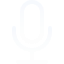 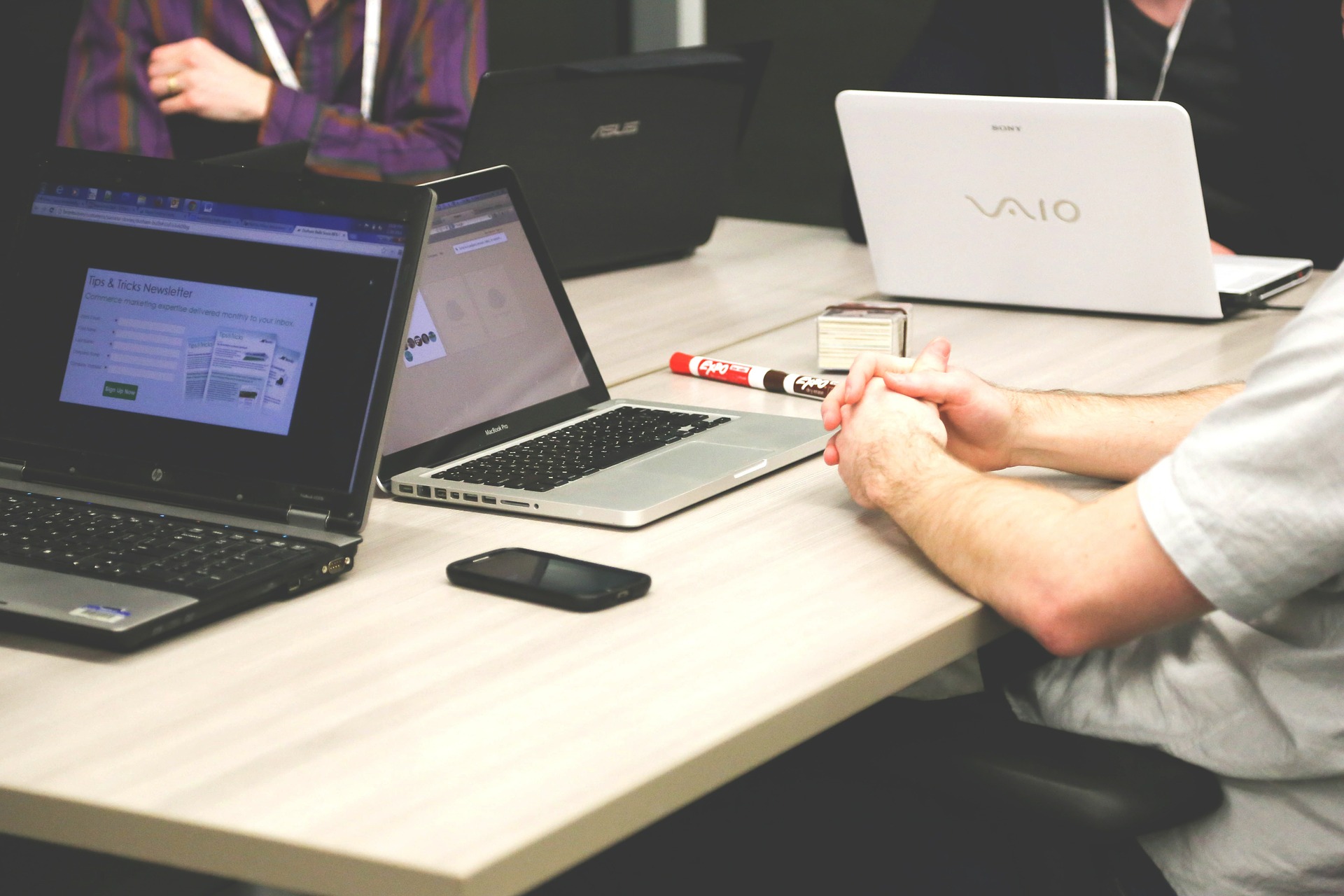 关于工作情况的汇报
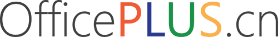 2022 /02 /13
2022 /02 /13
2022 /02 /13
2022 /02 /13
推荐使用OPPOSANS 作为本套模板的标准字体搭配，当然也可以用电脑自带的微软雅黑替代
推荐使用OPPOSANS 作为本套模板的标准字体搭配，当然也可以用电脑自带的微软雅黑替代
推荐使用OPPOSANS 作为本套模板的标准字体搭配，当然也可以用电脑自带的微软雅黑替代
推荐使用OPPOSANS 作为本套模板的标准字体搭配，当然也可以用电脑自带的微软雅黑替代
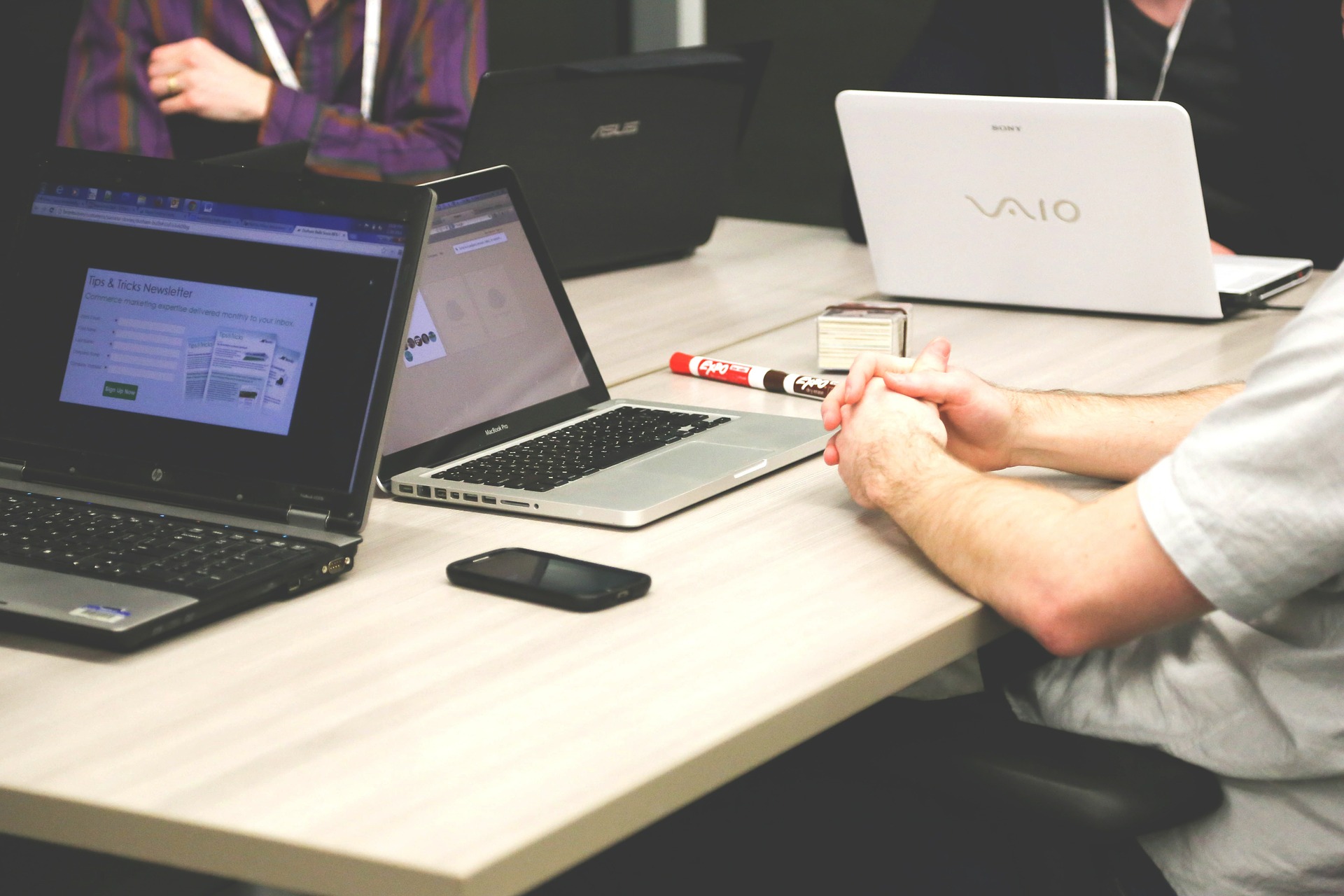 关于工作情况的汇报
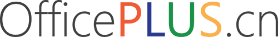 总负责人
项目经理
项目经理
项目经理
项目经理
成员
成员
成员
成员
成员
成员
成员
成员
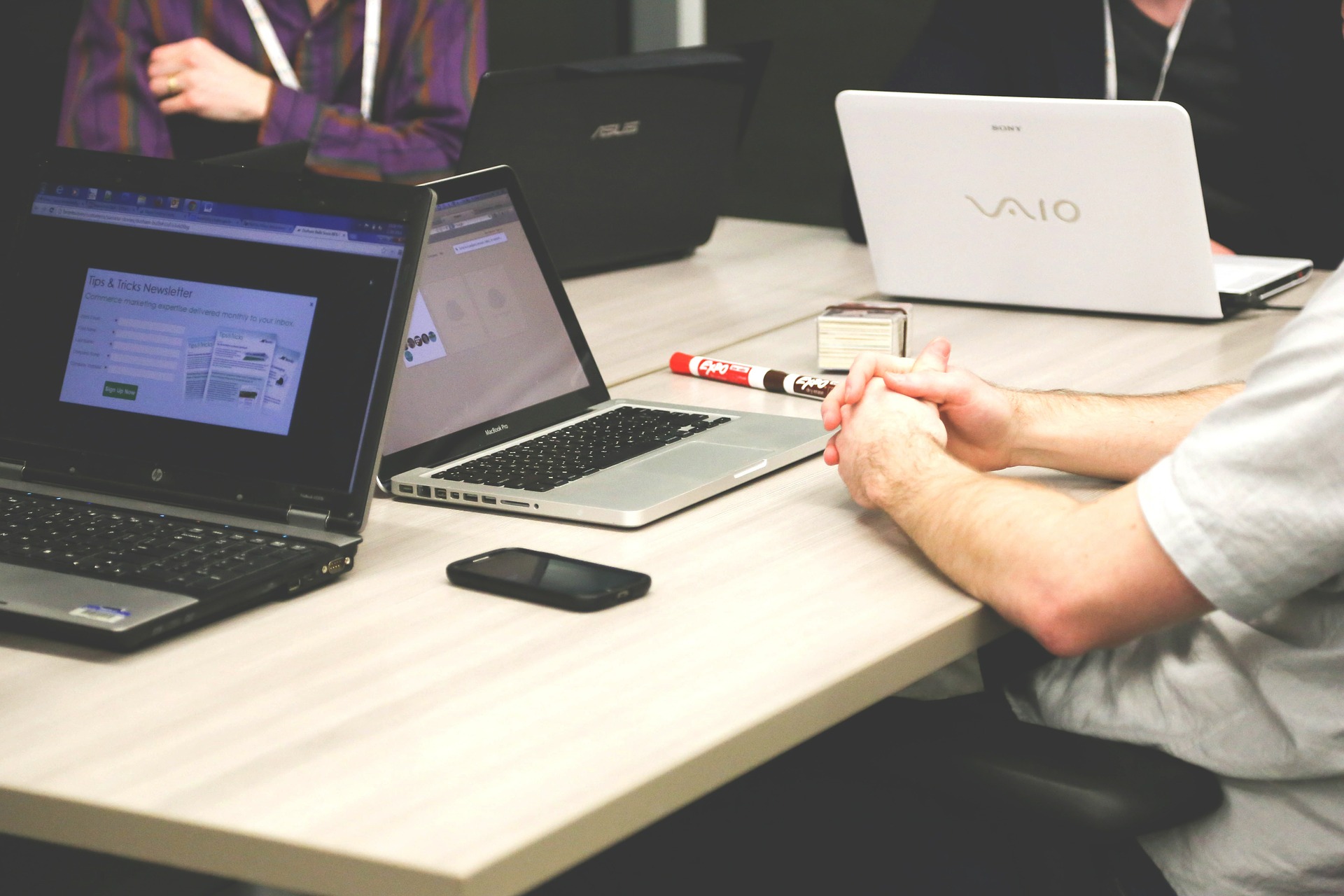 关于工作情况的汇报
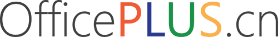 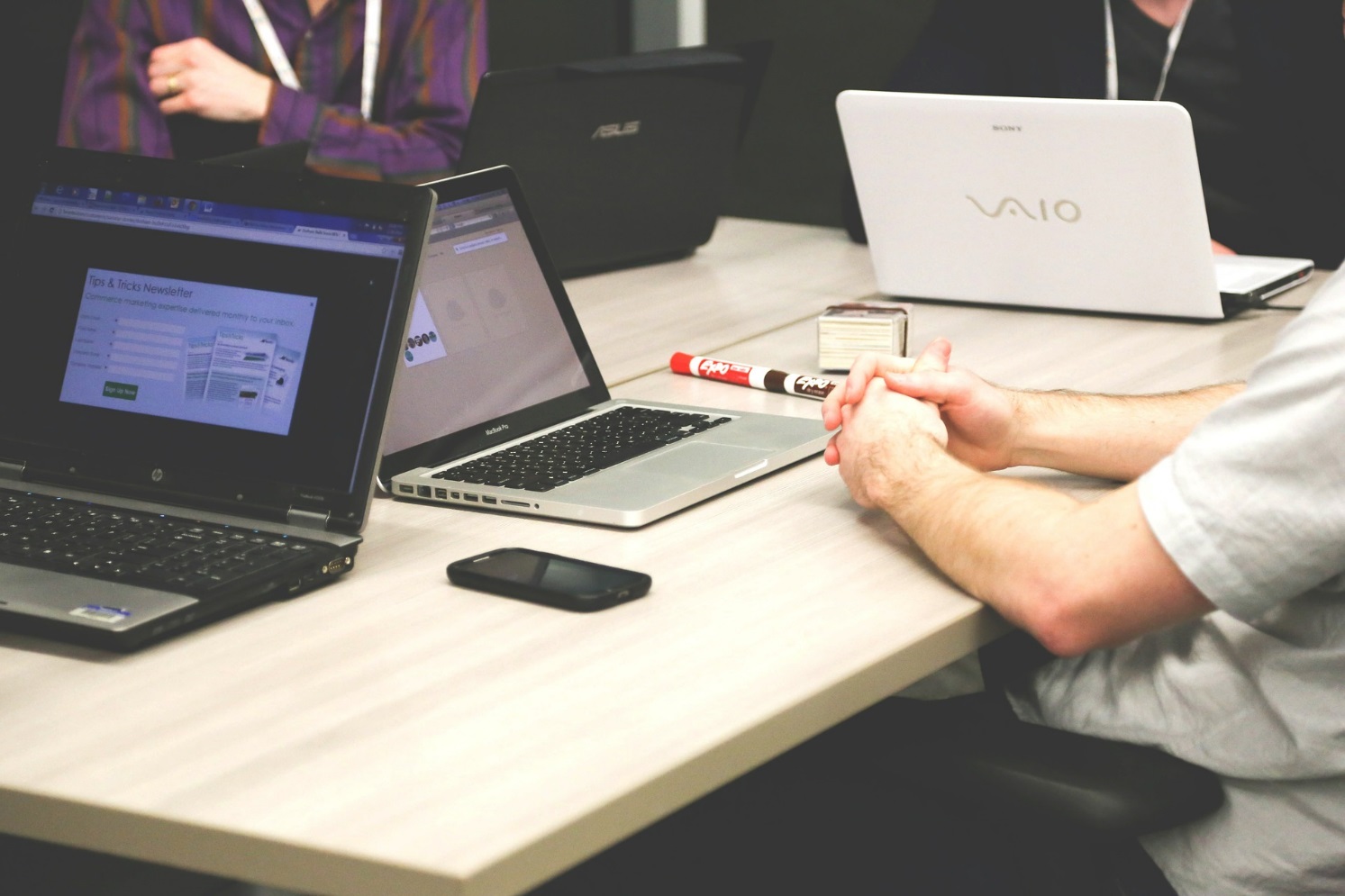 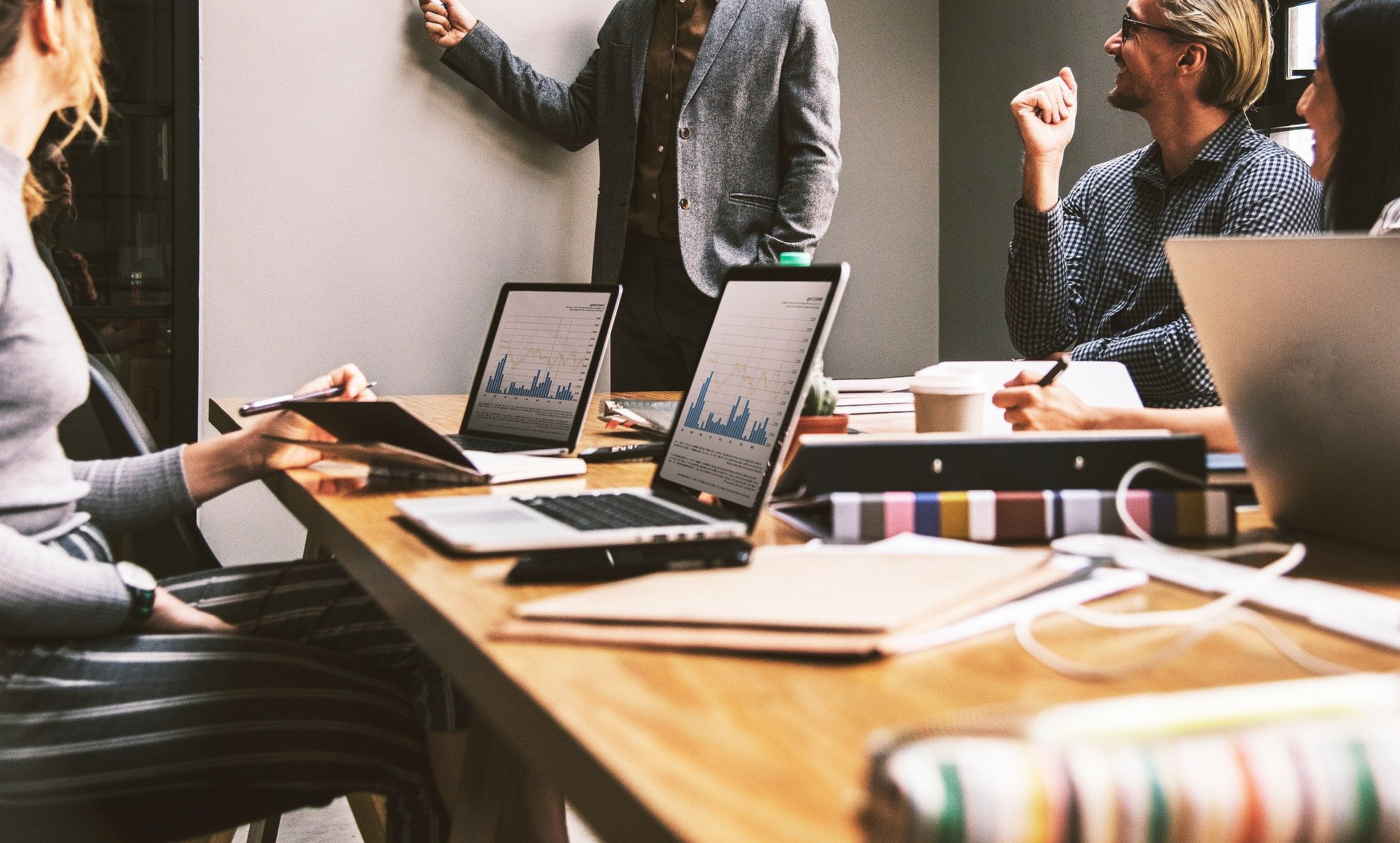 在这里总结
你的观点
推荐使用OPPOSANS 作为本套模板的标准字体搭配，当然也可以用电脑自带的微软雅黑进行替代，建议你使用
项目进展
项目进展
推荐使用OPPOSANS 作为本套模板的标准字体搭配，可以自带的替代
推荐使用OPPOSANS 作为本套模板的标准字体搭配，可以自带的替代
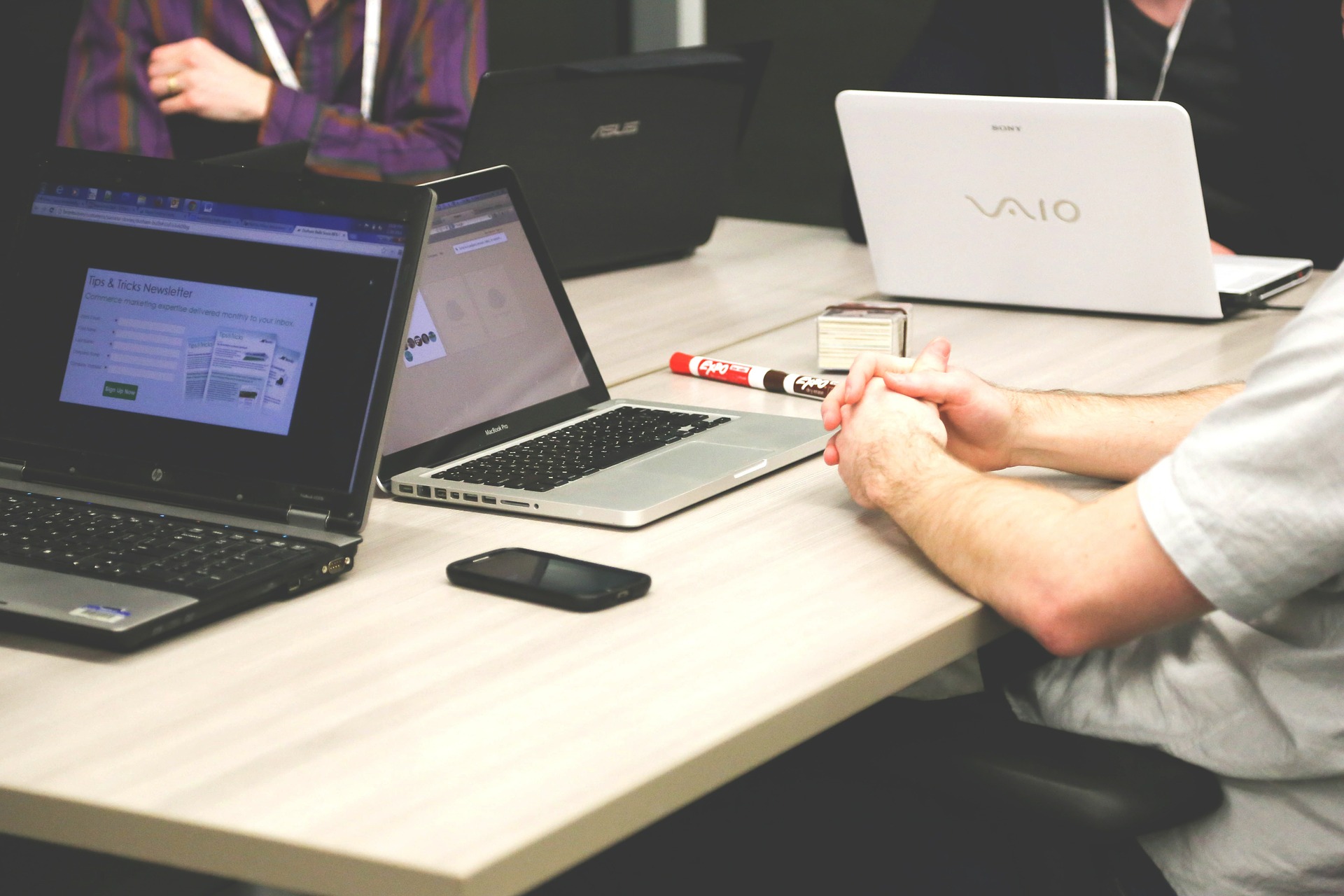 关于工作情况的汇报
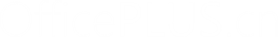 这里是表格的标题
推荐使用OPPOSANS 作为本套模板的标准字体搭配，可以用电脑自带的微软雅黑替代
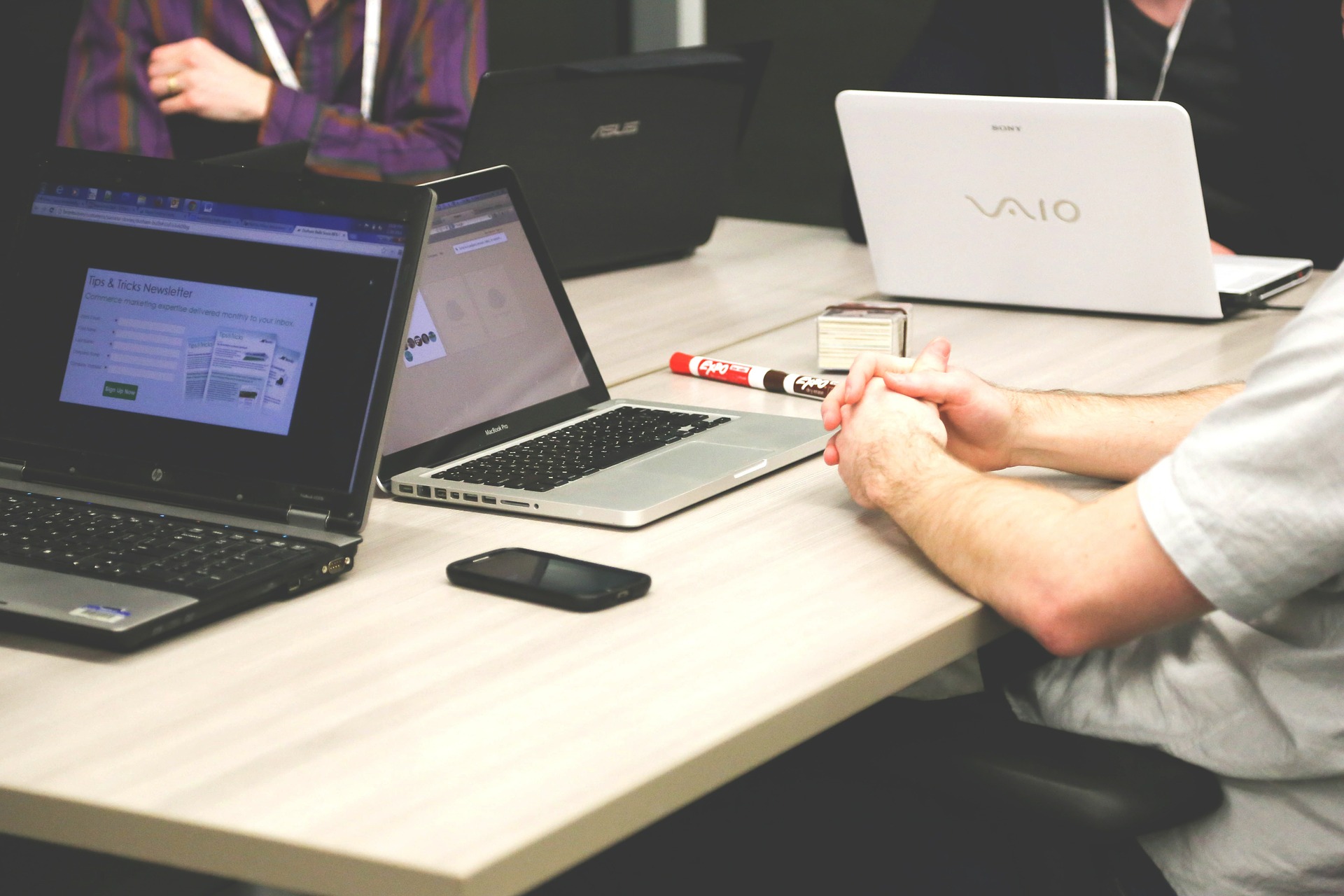 关于工作情况的汇报
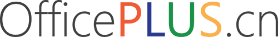 02
03
04
05
01
第一步
第二步
第三步
第四步
第五步
推荐使用作为本套模板的标准字体搭配可以用微软雅黑
推荐使用作为本套模板的标准字体搭配可以用微软雅黑
推荐使用作为本套模板的标准字体搭配可以用微软雅黑
推荐使用作为本套模板的标准字体搭配可以用微软雅黑
推荐使用作为本套模板的标准字体搭配可以用微软雅黑
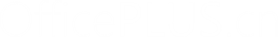 20XX
感谢观看
THANK YOU
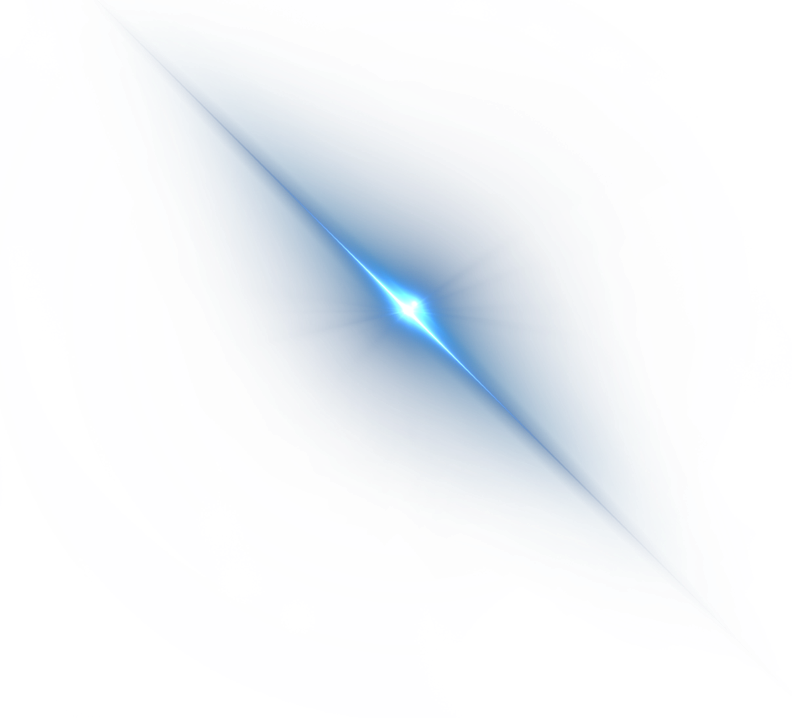 OfficePLUS